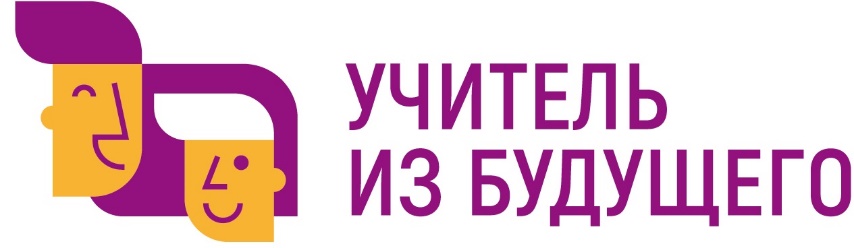 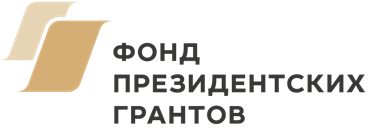 Образовательный ресурс 
"Больше, чем проект"
Предметная область: технология
Название команды: 
Про это
ОрганизаторАНО ДПО «Межрегиональный центр 
инновационных технологий в образовании»
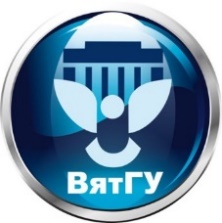 Ключевой партнерФГБОУ ВО «Вятский государственный университет»
Педагогический институт
Команда проекта
Капитан: Гаевская Наталия Андреевна,
Участники: Белова Дарья Андреевна, Поддубная Алина Алексеевна, Саввин Никита Сергеевич
студенты ФГБОУ ВО "Воронежский государственный педагогический университет«, г. Воронеж
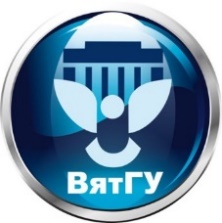 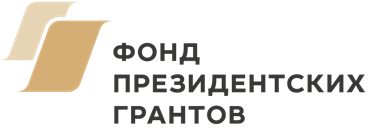 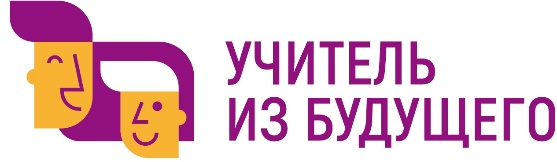 Проблема, которую должен решать проект
Низкий уровень знаний учащихся по проектной деятельности в ходе изучения технологии .
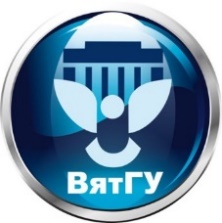 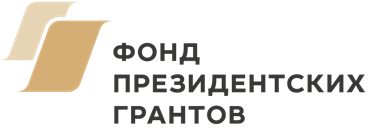 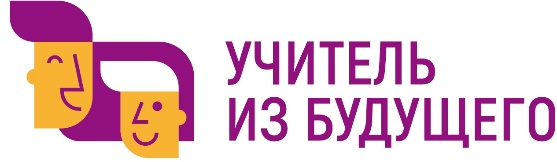 Цель проекта
Повышение уровня осведомленности учащихся о проектной деятельности в ходе изучения предмета «Технология»
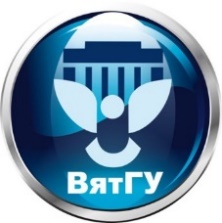 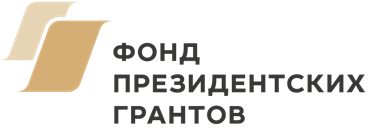 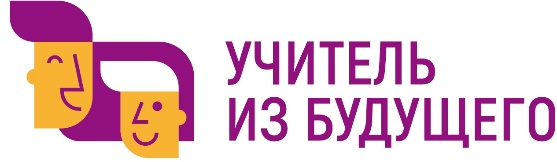 Продукт
Образовательный ресурс для учащихся, который содержит ряд рекомендаций от методов мозгового штурма до полной 3-Д визуализации
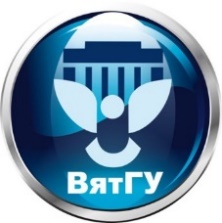 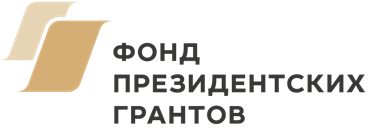 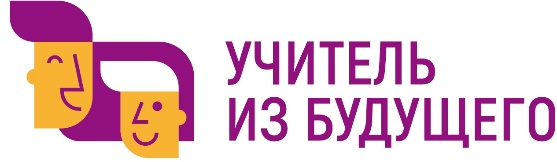